Dějiny Předního Východu - seminář
10. hodinaindie a čína
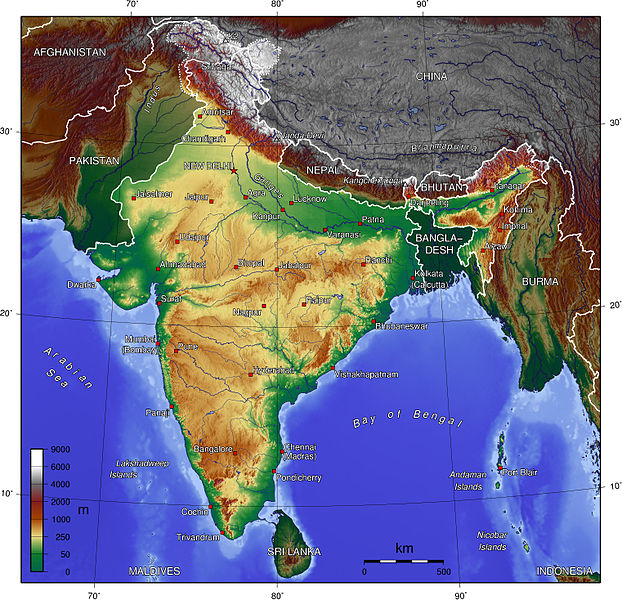 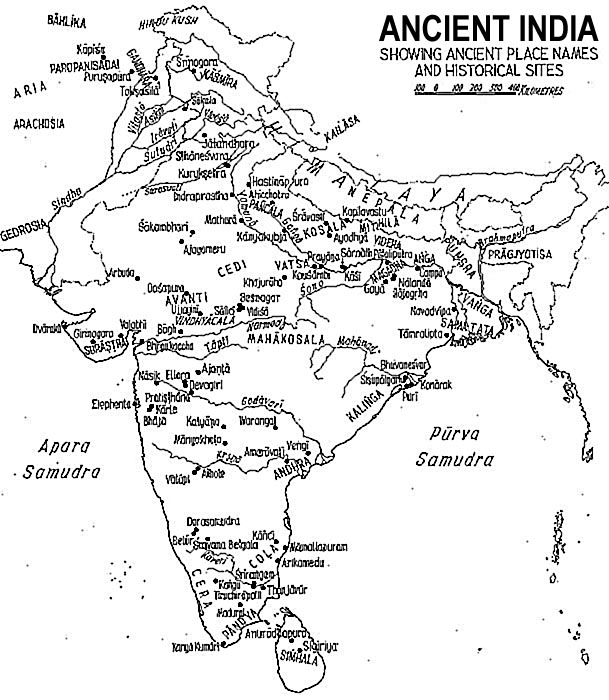 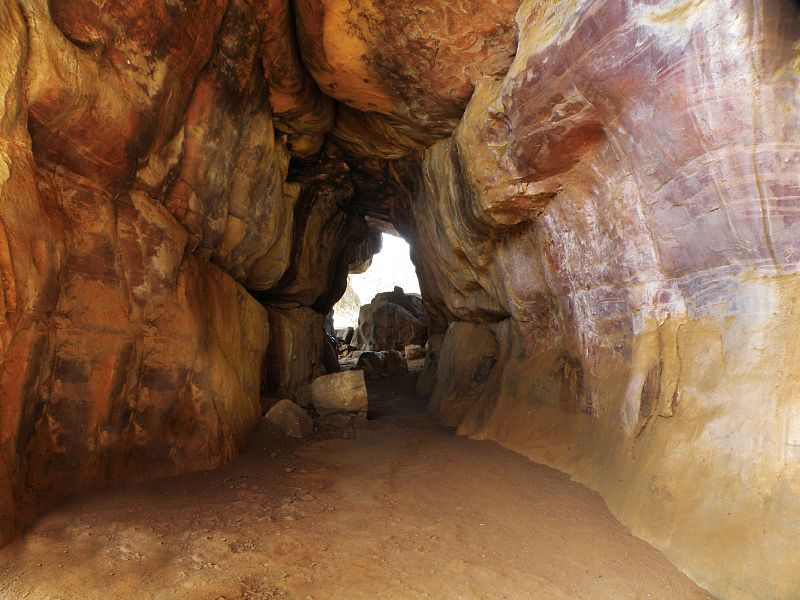 Bhimbetka
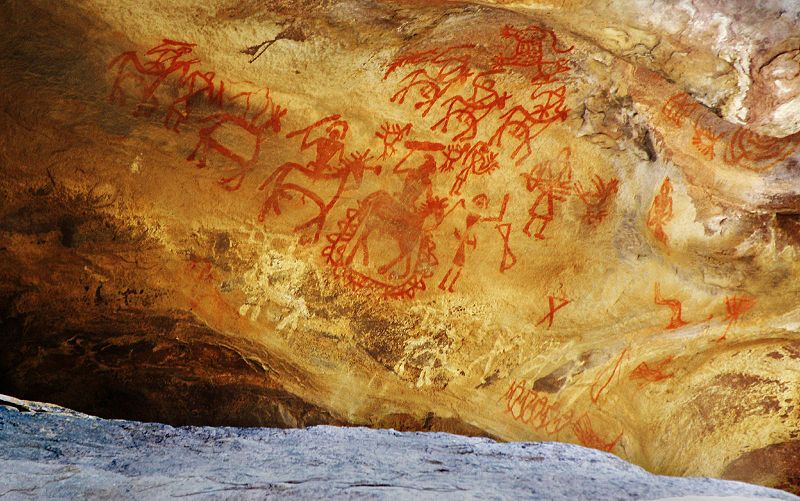 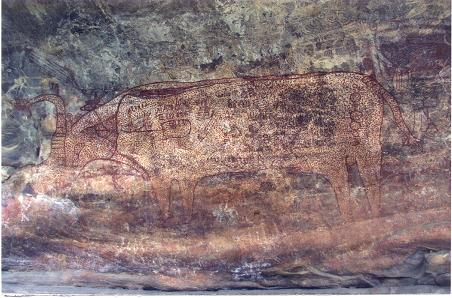 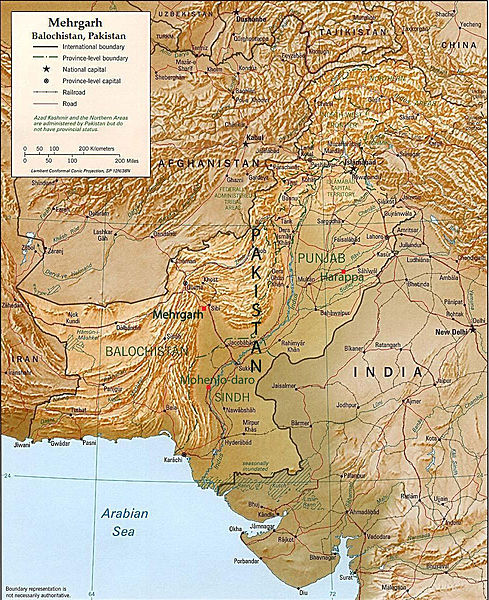 Méhrgarh
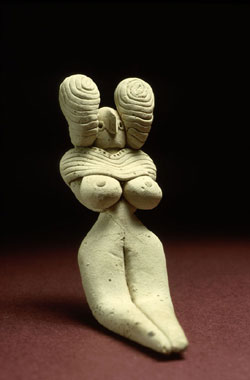 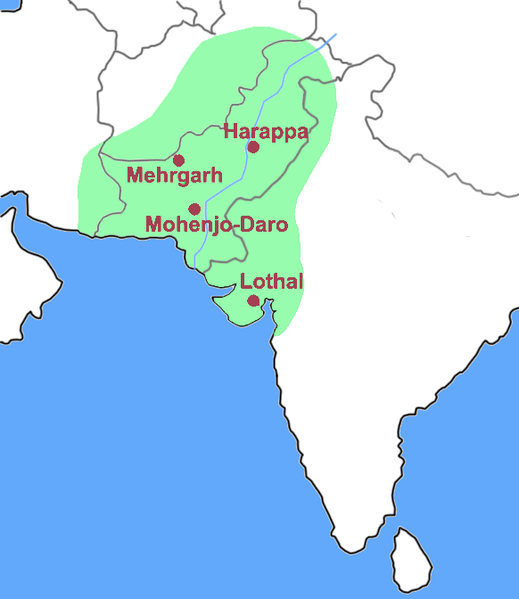 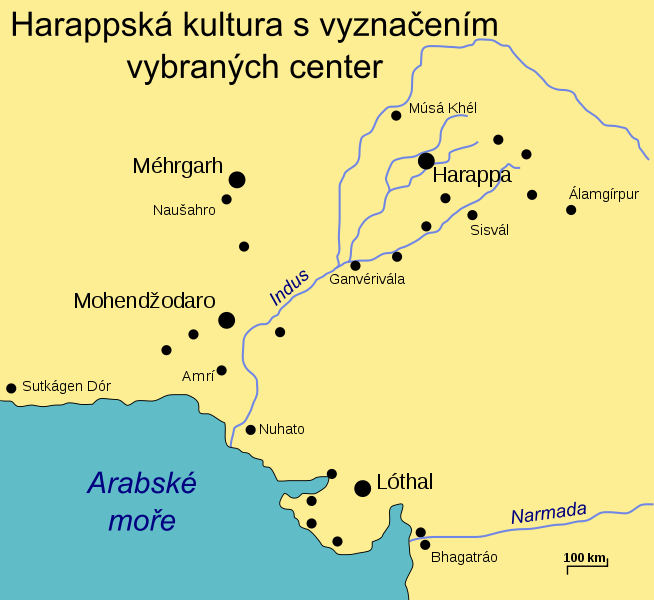 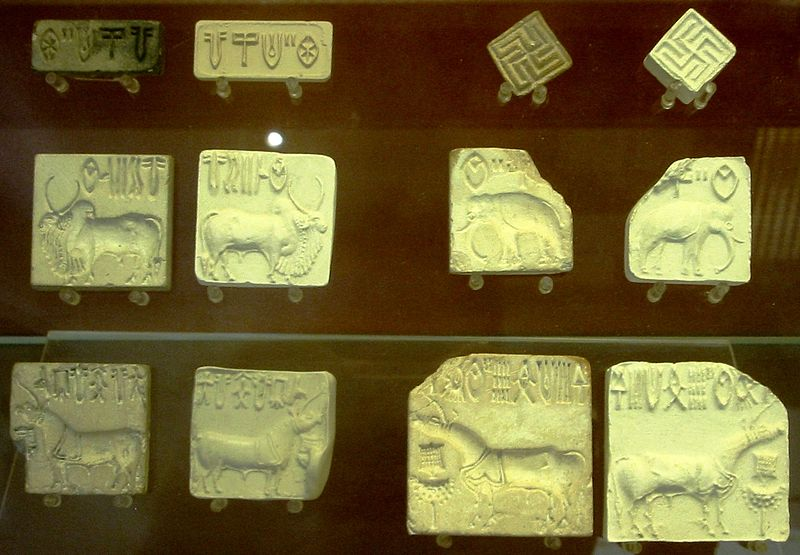 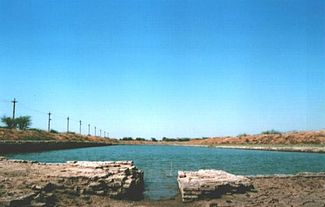 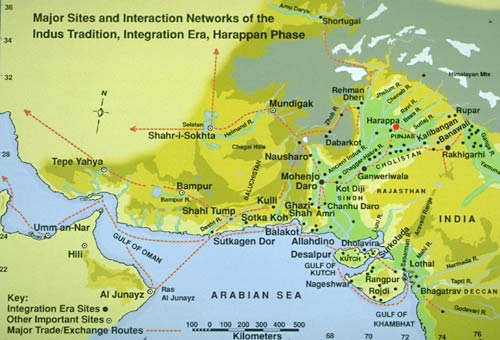 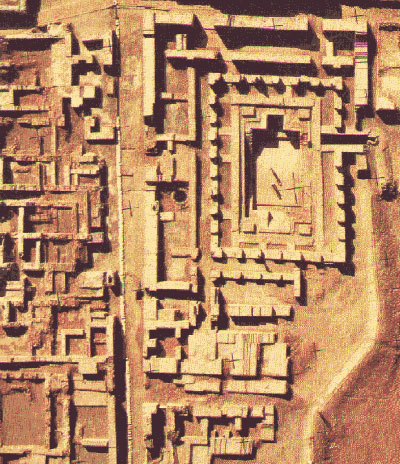 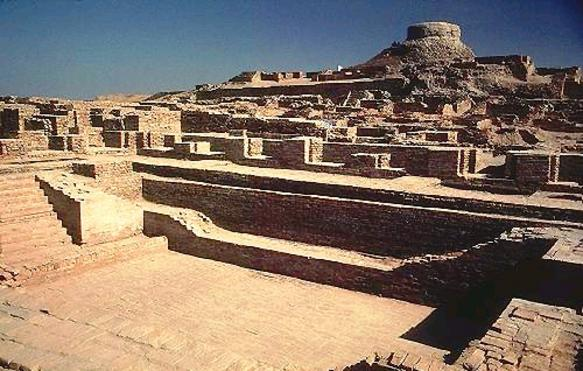 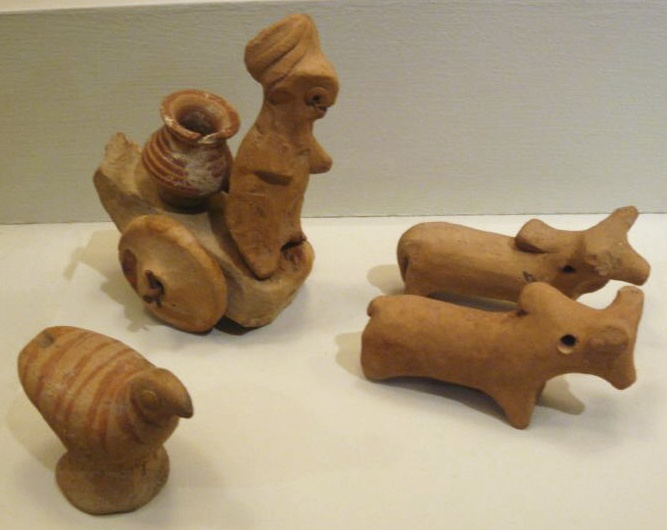 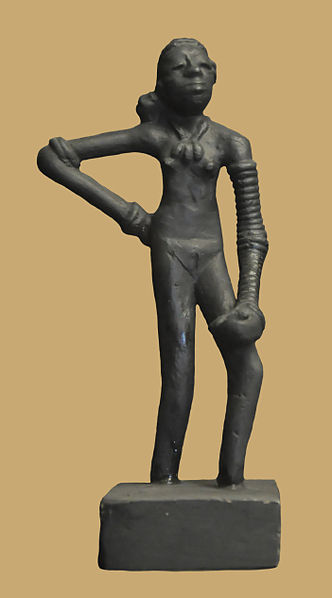 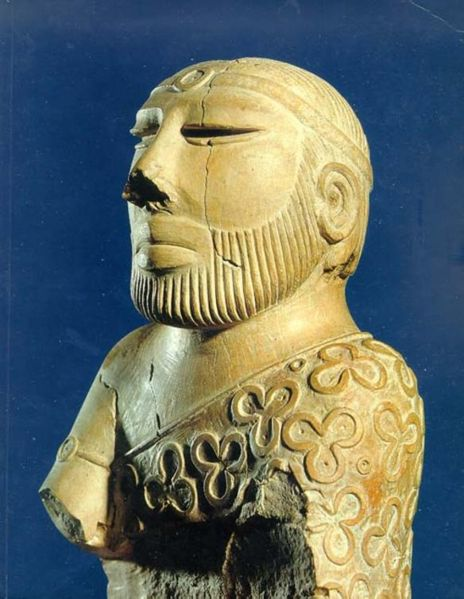 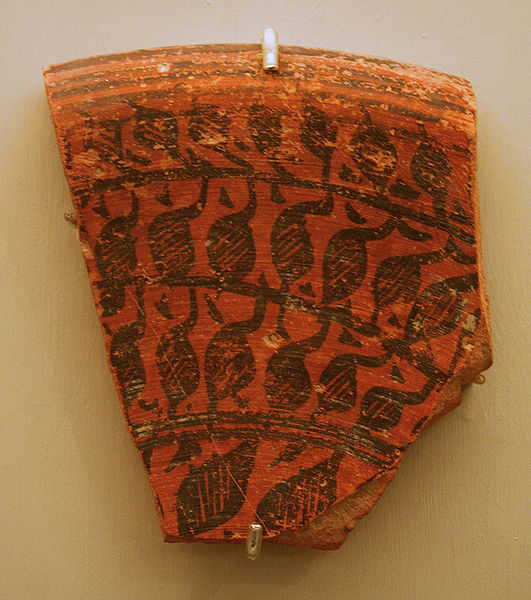 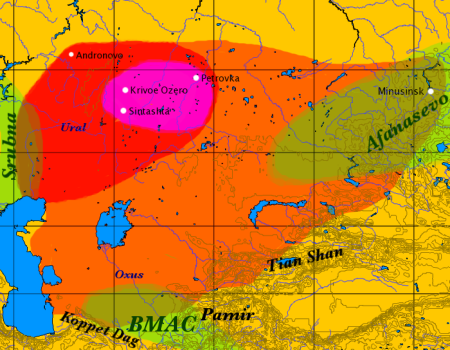 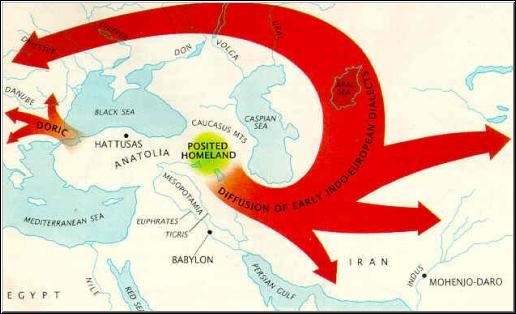 Rgvéda


Mahábhárata


Rámajána
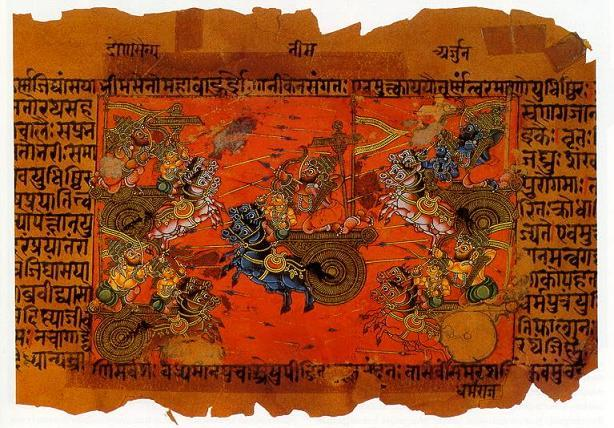 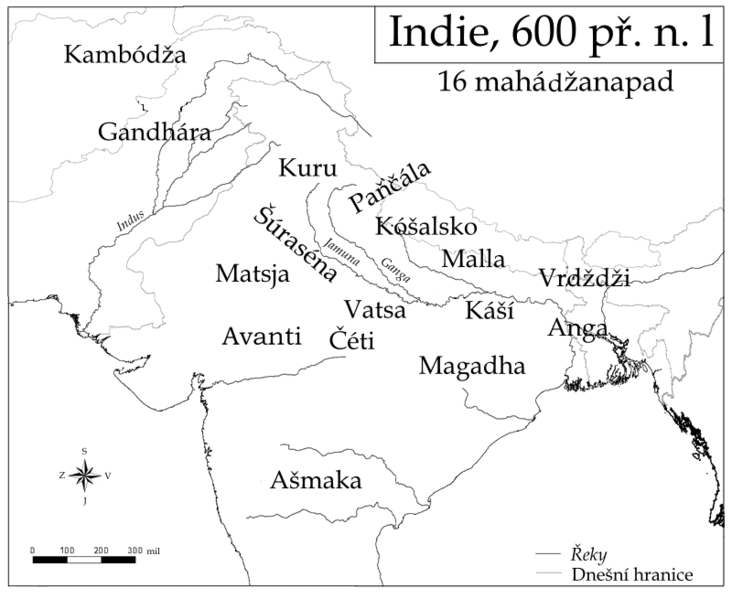 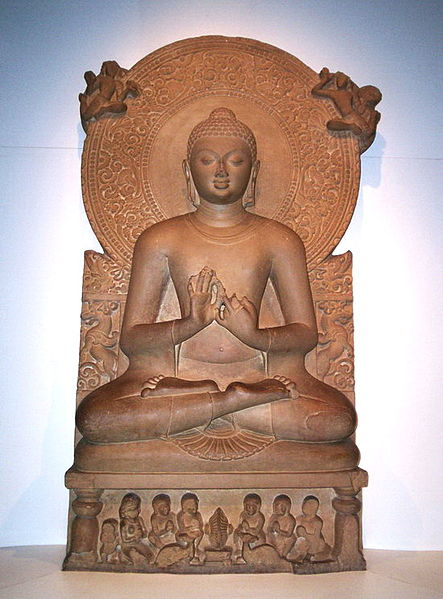 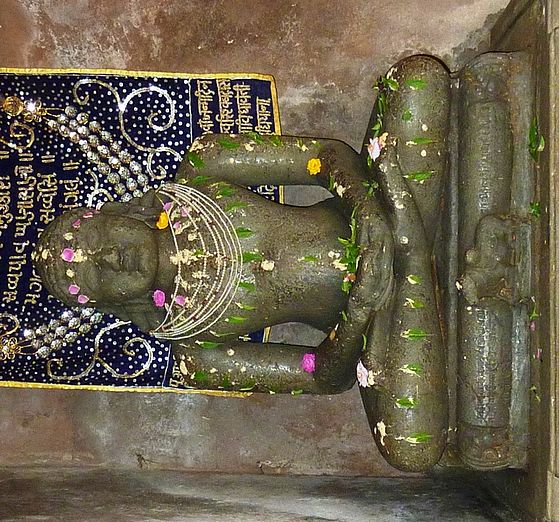 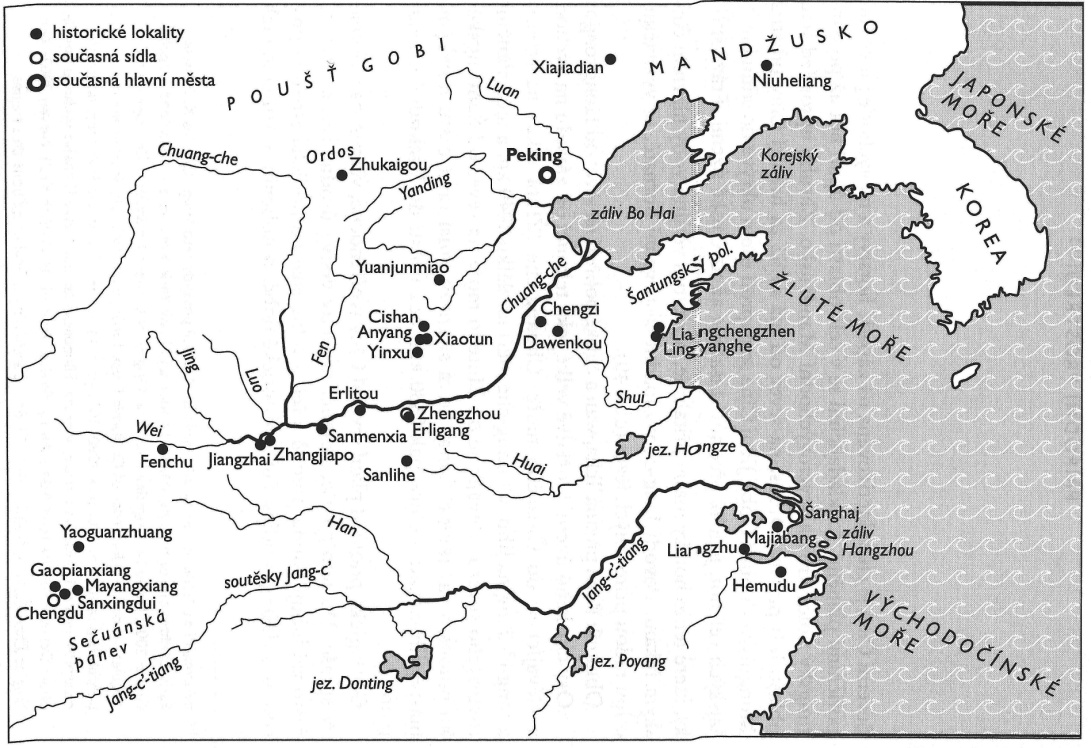 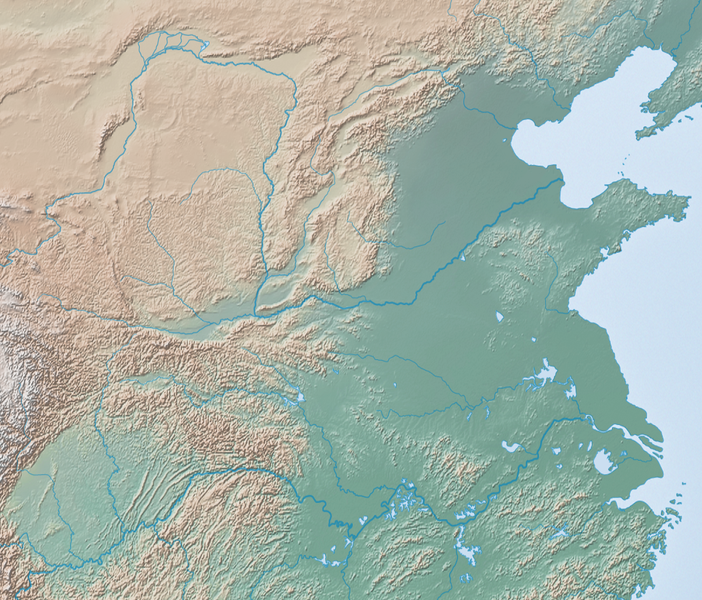 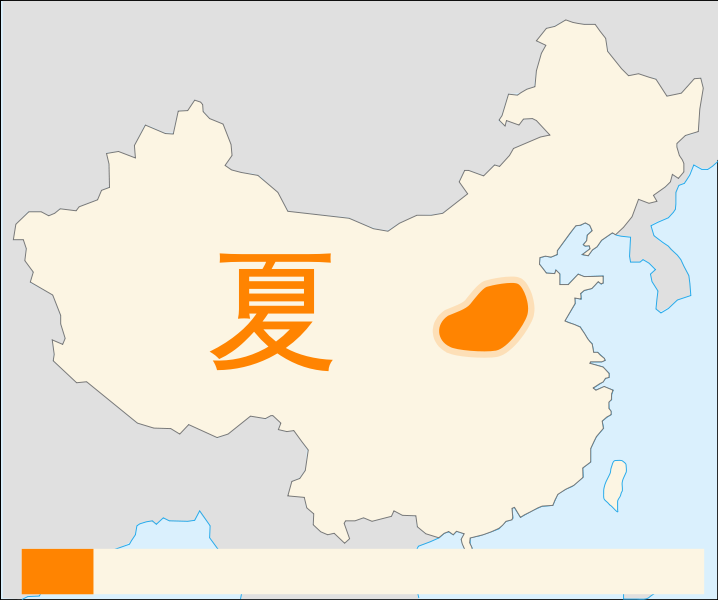 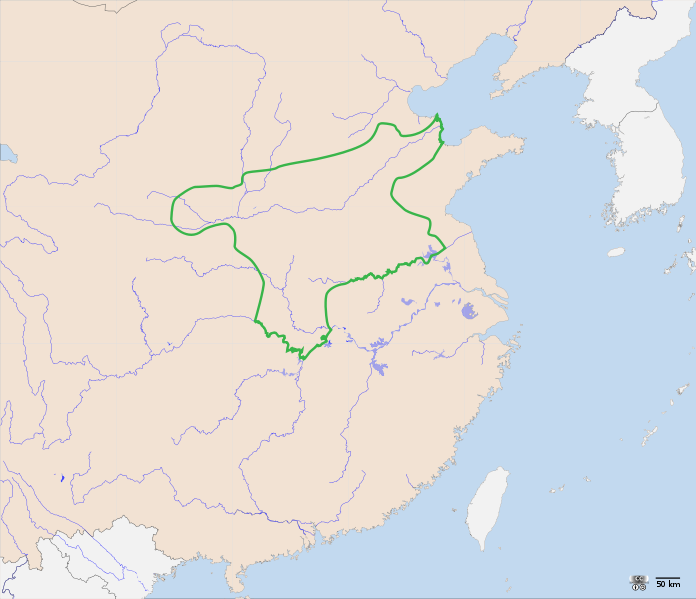 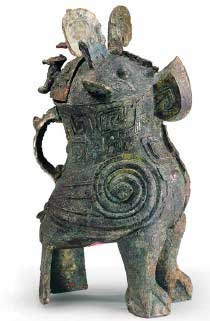 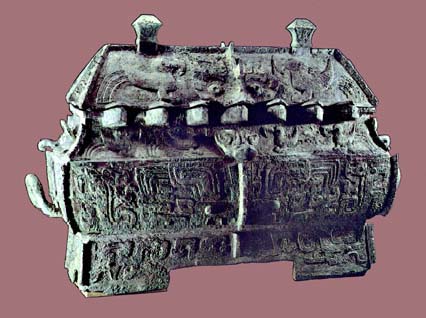 královská hrobka Fu Huao
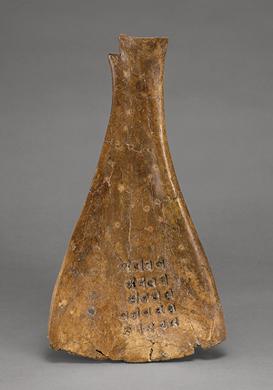 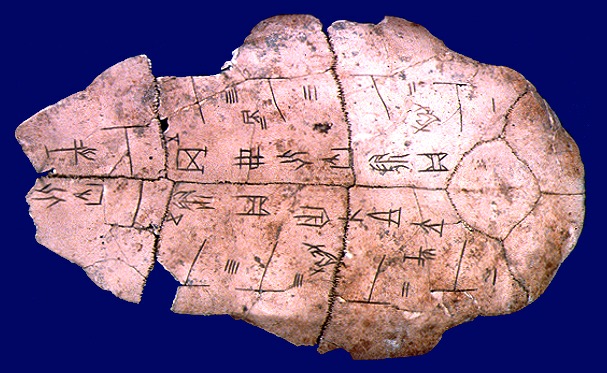 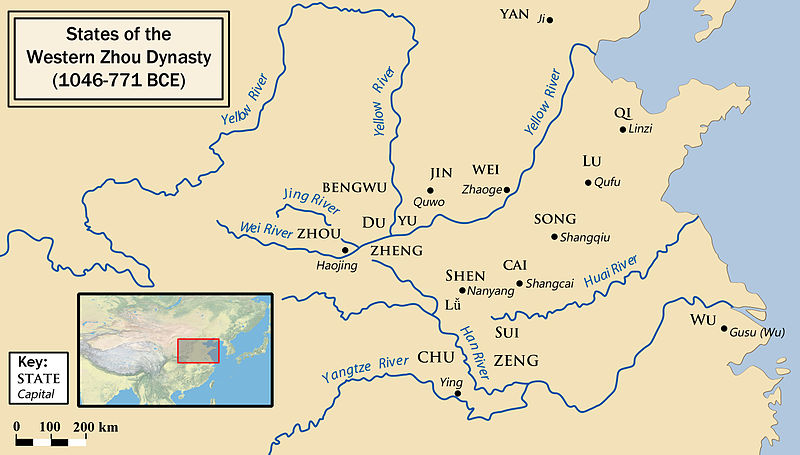 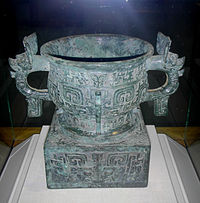 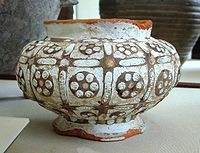 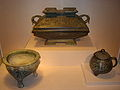 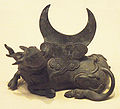 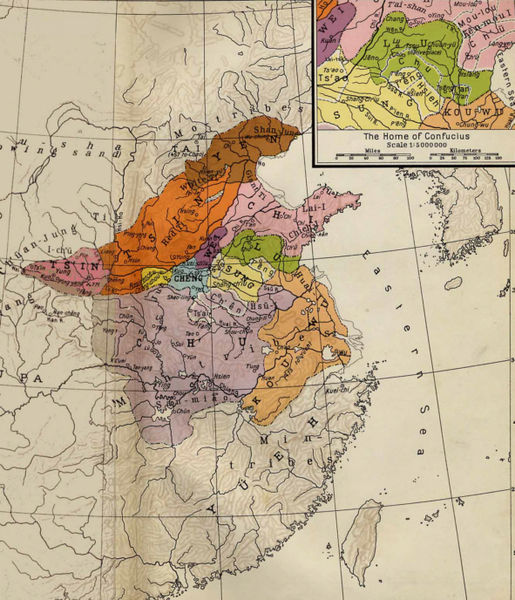 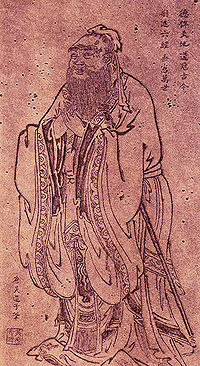 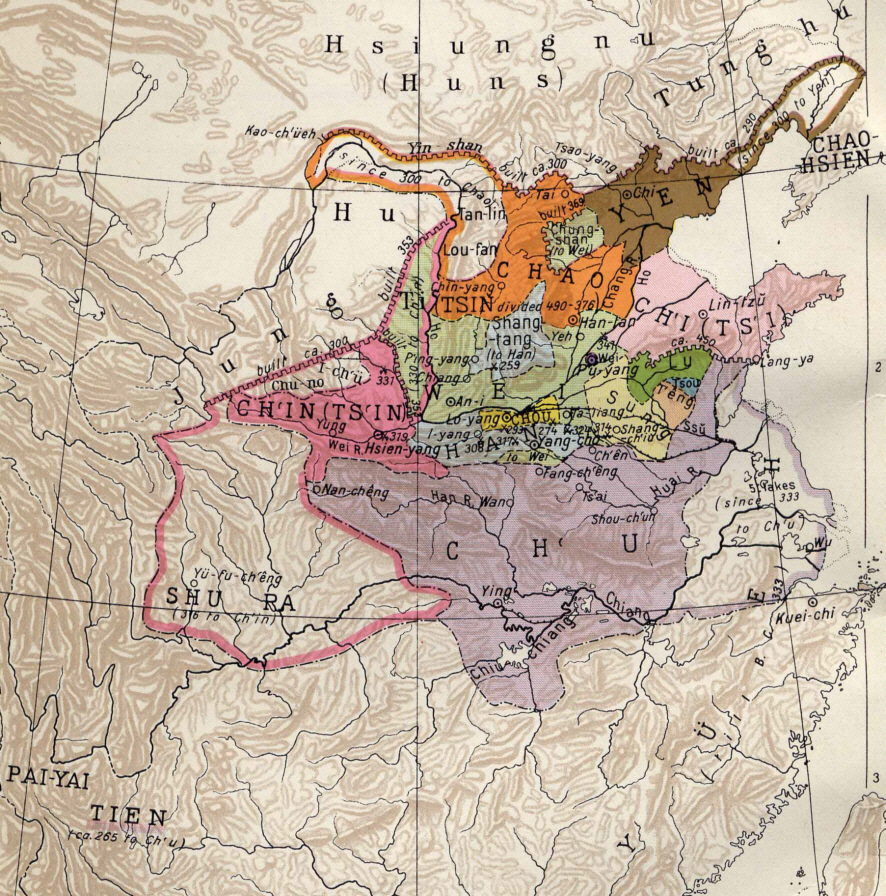 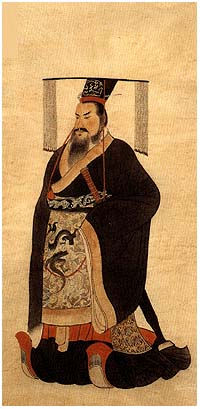 Š-Chuang-Ti